«Развитие командного управленческого потенциала 
образовательных организаций»
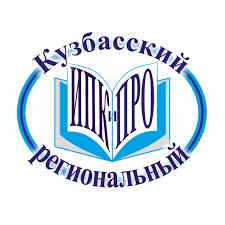 Плосконосова Елена Алексеевна, к.т.н, доцент, методист кафедры УЭиПРО КРИПКиПРО
1
Содержание
1.  Развитие командного управленческого потенциала как  
      условие стратегического лидерства
 2. Технологии эффективного командообразования в  
       образовательных организациях
 3. О предложениях руководителей образовательных  
       организаций по формированию развития командного 
       управленческого потенциала
 4. Развитие потенциала управленческой команды в  
     процессе проектной деятельности
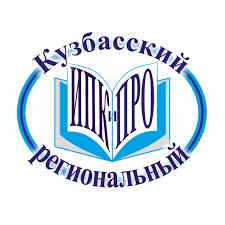 2
Коцарь Юрий Анатольевич, к.б.н., доцент,
зав. кафедрой УЭиПРО, директор Центра развития кадрового потенциала руководителей образовательных организаций и стратегических инициатив КРИПКиПРО
2. Осипова Татьяна Юрьевна, 
канд. психол. наук, методист кафедры УЭиПРО
3. Плосконосова Елена Алексеевна, к.т.н., методист кафедры УЭиПРО КРИПКиПРО
4. Пермякова Вера Валерьевна, директор МБОУ «Школа №14» Полысаевского ГО
3
Принципы системного подхода
Фокусированность действий
сосредоточение частных целей всех уровней на достижение общей (глобальной) цели объекта;
разграничение функций между компонентами объекта методом ориентации каждого из них на реализацию относительно завершенного цикла взаимосвязанных действий, обеспечивающих достижение определенного целевого результата; 
совместимость и сопряжимость компонентов объекта;
 единство «ценностно-мотивационного поля» объекта и соответствие его направленности общей целевой ориентации данного объекта.
4
Принципы системного подхода
2. Комплексность
всесторонность и взаимоскоординированность воздействий на объект;
взаимодополнительность форм и динамизм способов действия объекта;
взаимодополняющее сочетание компонентов объекта.
5
Важные управленческие компетенции
Уровень квалификации
Оптимизация процесса управления людьми
Ориентация на результат
Формирование сплоченной команды
Анализ проблем и принятие решений
Обмен информацией с подчиненными
Поддержание исполнительской дисциплины на высоком уровне
Мотивация труда подчиненных
Помощь подчиненным
 Эффективное использование руководителем собственного потенциала
6
Формирование сплоченной команды
подбор членов команды 
создание условий для успешной работы команды; 
 поддержание на высоком уровне собственного авторитета в глазах членов команды 
формирование у членов команды приверженности своей команде
7
Литература
Создание эффективной команды. Учебное пособие. А.В. Коваленко − Томск: Изд-во Томского политехнического университета, 2009. 
Сайт Винограя Э.Г. www.vinogray.narod.ru (на сайте размещены монографии, учебные пособия и другие публикации).
 3. Винограй Э.Г. Системно-диалектический подход: теория и методология. - Кемерово: Издательство КемТИПП. 2014. – С. 235-245.
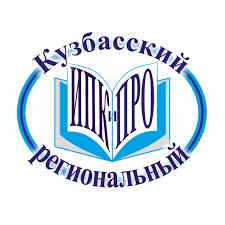 8
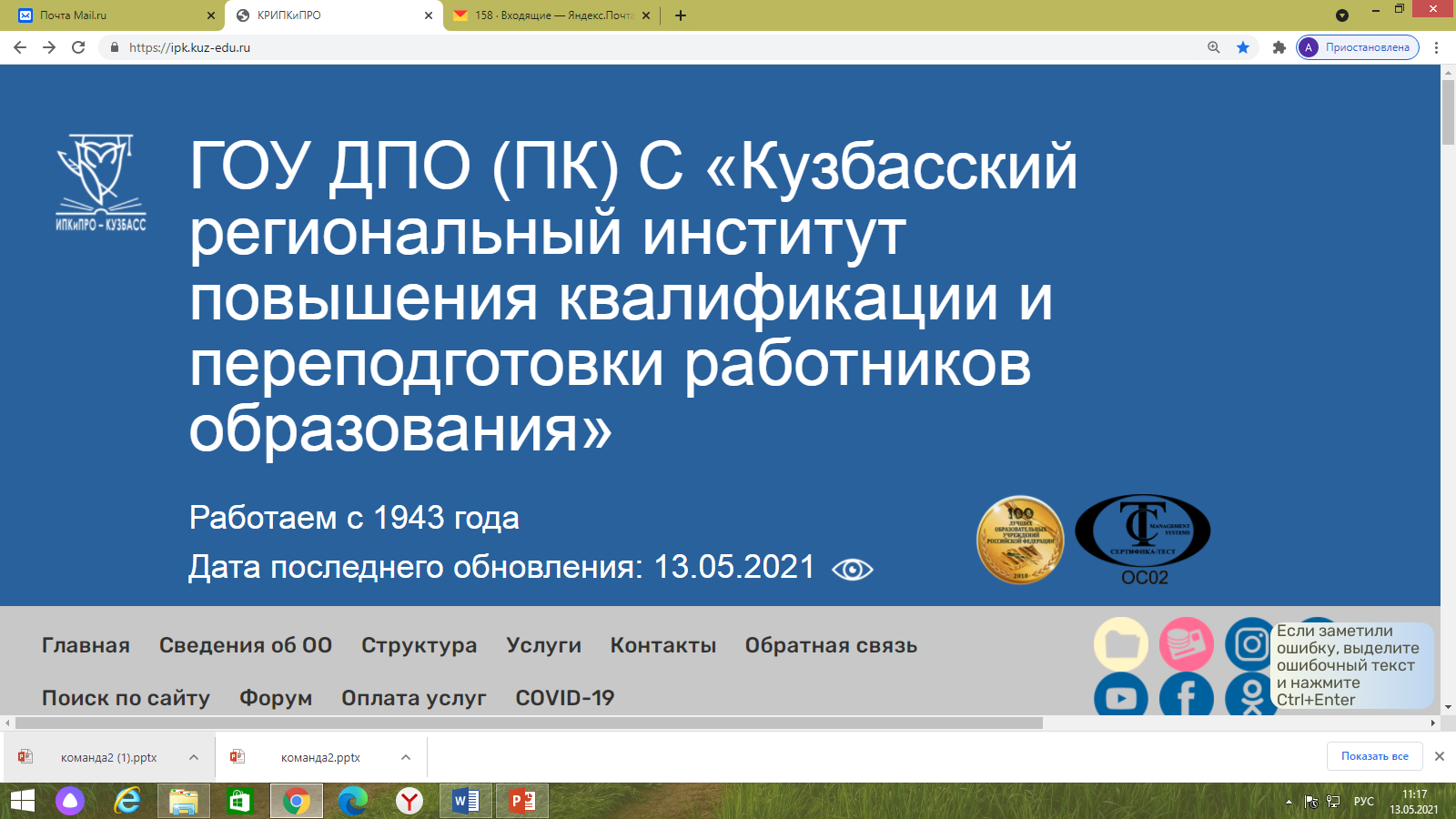 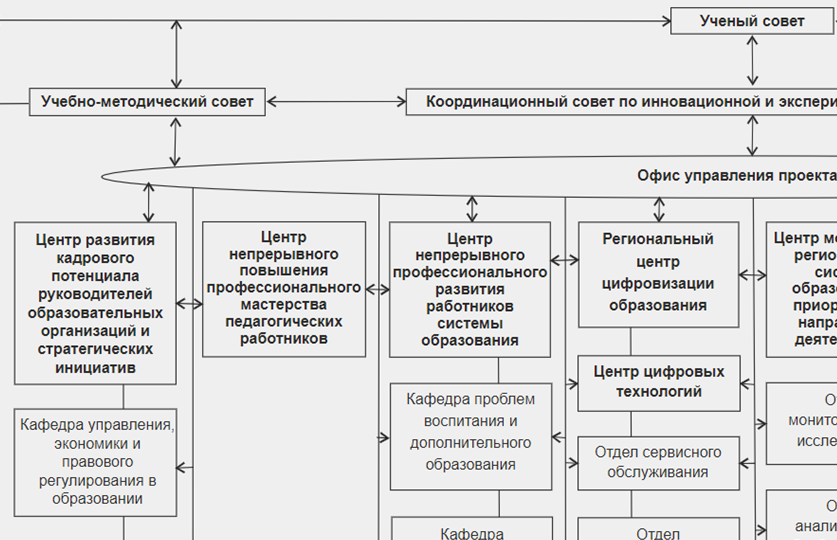 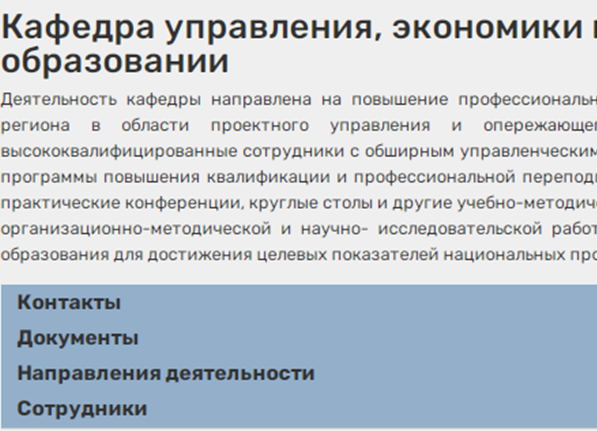 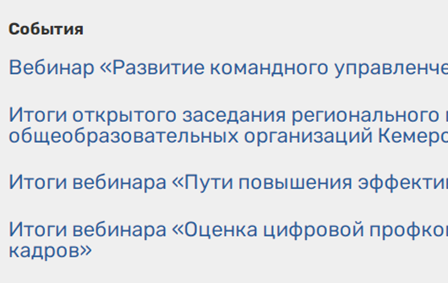 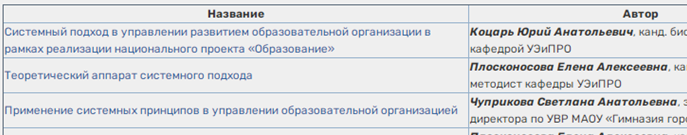 9
Наши контакты
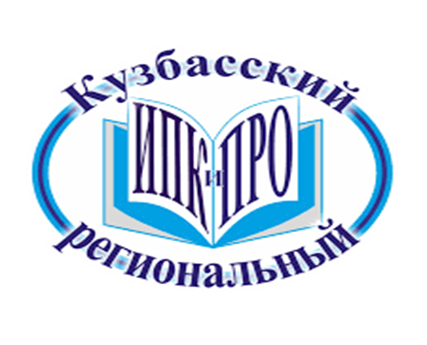 Кафедра управления, экономики и правового регулирования в образовании (УЭиПРО)

Заведующий кафедрой: Коцарь Юрий Анатольевич

Телефон: 8 (3842) 31-01-66

Электронная почта: ipk.kem.kaf.uepo@mail.ru

Координаты: г. Кемерово, ул. Тухачевского, 23, КРИПКиПРО, каб. 6
10
Спасибо за внимание!
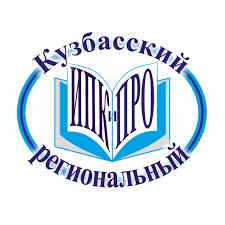 11
12